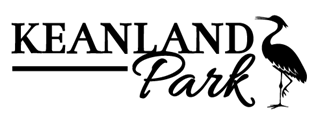 2/15/22 All HOA Member Meeting - 6:30 PM
Zoom Link:  https://us06web.zoom.us/j/82495368090?pwd=cndYR1A2V3B5MnRyQkIwUGszWEJCQT09
Meeting Agenda
Welcome & Introduction of KP HOA Board (Mike)
ACC Reviews of any property enhancements (Chuck)
MTF Plans for 2023 (Scott)
Mowing (April & October); Road Maintenance; Swale/Dry Pond/Pipes inspections, snow removal, etc.
Septic Inspection & Nitrate Testing Plans forward (Jim)
Bid status & Pumping suggestions
KP HOA 2022 Expenses & 2023 Budget Overview (Danielle)
2023 HOA Dues $450; invoices mailed
Discuss Buy/Sell transfer fee proposal (Kevin)
Meeting Minutes posting plans on website (Kevin)
Service opportunities on HOA Board, ACC & MTF (Mike)
Adjourn